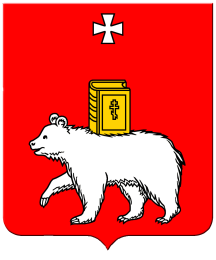 Детские сады
К концу 2015 года:
создано 3500 дополнительных мест в ДОУ (включая открытие 12-часовых и 4-х часов групп)
приобретено 3 вновь построенных детских сада по ул. Комбайнеров, 30б, ул. Красногвардейской, 42, ул. Цимлянской, 21)
произведен капитальный ремонт в 8 детских садах по ул. Судозаводской, 26, ул. Тургенева, 37,  ул. Толмачева, 2,  ул. Корсуньской, 13, ул. Краснополянской, 39, ул. Солдатова, 17а, ул.9 Мая, 9, ул. Никитина, 18б
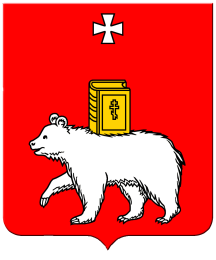 Дягилевская гимназия
1 сентября состоялось торжественное открытие нового корпуса на 600 человек
Площадь составляет 9 тысяч 915 кв. метров
Для учащихся с ограниченными возможностями здоровья оборудованы пандусы, туалет и отдельная парковка
На входе установлены турникеты, а также системы безопасности и контроля доступа в здание, на самом здании и внутри него – системы видеонаблюдения
Гимназия оснащена современным оборудованием: интерактивными досками, планшетами, помимо спортивного зала построен еще и тренажерный зал
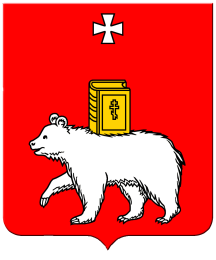 Спорткомплекс «Победа»
1 октября прошло торжественное открытие нового спорткомплекса
Четырехэтажный спортивный комплекс общей площадью более 10 тысяч кв. метров
Современная ледовая арена с гибкими травмобезопасными бортами, универсальный спортивный зал и дополнительные залы силовой, акробатической и хореографической подготовки
Спортивная площадка с влагозащитным покрытием – для игры в волейбол и баскетбол
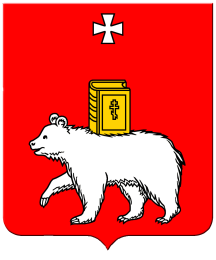 Театральный фонтан
30 апреля состоялось торжественное открытие нового фонтана
Композиция состоит из четырех «островов» - последовательно расположенных  групп из 119 форсунок
Высота струй может достигать 14 метров
Разбиты цветники общей площадью 500 кв. метров, посажены деревья, установлены лавочки и урны
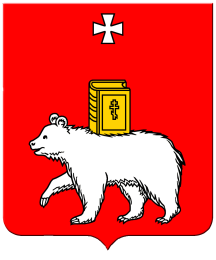 Улица Максима Горького
22 августа открыто трамвайное движение
В ночь с 30.09 на 01.10 открыто автомобильное движение
Установлено 63 новые опоры под контактную сеть, завершен монтаж контактного провода, а также работы по укладке и проверке трамвайных путей на участке от ул. Малышева до ул. Петропавловской длиной более 1 км
Уложено плиточное покрытие на пешеходных дорожках, проведены работы по озеленению: высажено 560 саженцев боярышника, 123 сирени и 58 саженцев лип и кленов
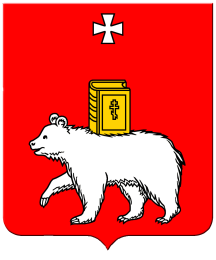 Площадь Восстания
2 мостовых перехода были расширены до 3-х полос
На пересечении ул. Мостовая и Соликамская и ул. 1905 года и Восстания установлены светофоры
Ул. 1905 года на участке от ул. Восстания до ул. Соликамской и ул. Соликамская от ул. 1905 года до ул. Мостовой станут односторонними, а ул. Восстания станет двусторонней
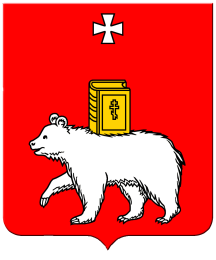 Улица Макаренко
Проезжая часть подготовлена к зимней эксплуатации, идет процесс оборудования объекта средствами регулирования дорожного движения и наружного освещения
Окончательный срок сдачи объекта - осень 2016 года
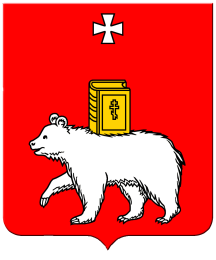 Улица Советской Армии
Участок дороги от ул. Мира до ул. Семченко готов полностью, включая освещение, озеленение, газоны, тротуар, автобусные павильоны, ведется установка дорожных знаков
На участке дороги от ул. Семченко до пр. Декабристов положено основание из песчано-гравийной смеси, на половине есть щебеночная основа и проложен нижний слой асфальтобетона. Осталось восстановить тротуары, сделать бортовые камни, дорожное покрытие и установить знаки
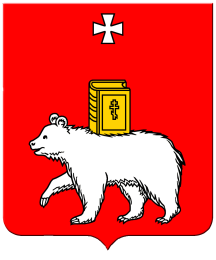 Развязка «Транссиб – ул. Героев Хасана»
Проектирование объекта находится в завершающей стадии, 
в 2016 году планируется приступить к строительству